Музыкально-творческие дети
Подготовила музыкальный руководитель
Журавлева Наталья Николаевна
ГБДОУ ЦРР -детский сад № 68 
Красносельский район
СПб  «Росток»
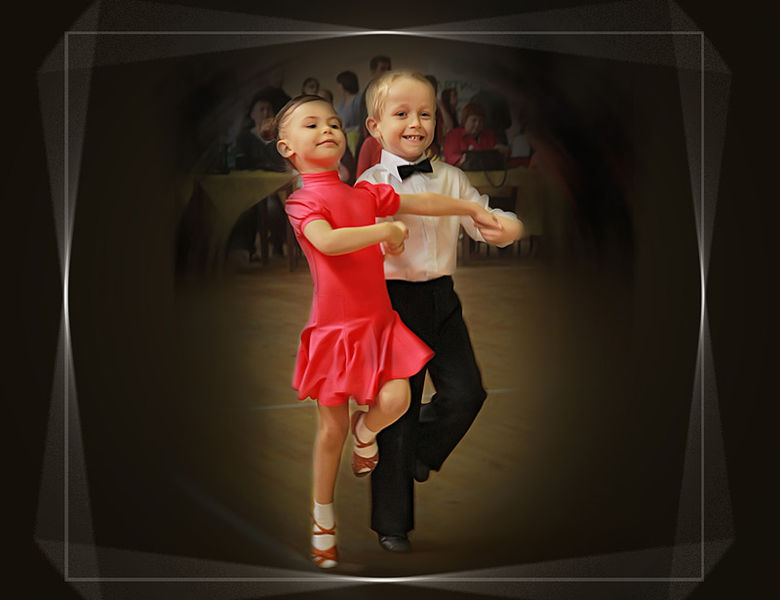 «Музыка является самым чудотворным, самым        тонким средством привлечения к добру, красоте, человечности… Как гимнастика выпрямляет тело, так и музыка выпрямляет душу человека»
Сухомлинский В.А.
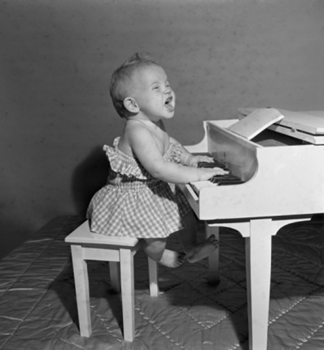 Творческое начало 
может проявиться в пении  простейших мотивов, часто возникающих 
непроизвольно . 
Надо развивать творческое    начало 
 у детей начиная с раннего возраста
задачи
Формировать у детей первоначальное представление о музыке, пении .
Способствовать общему развитию дошкольников
Развивать музыкально-эстетическое восприятие мира, творчество детей в области музыкального воспитания
Привлекать детей к исполнительской деятельности в  ДОУ и на городских концертных площадках
Учить детей творчеству в различных видах музыкальной деятельности
Цели для работы по развитию музыкально-творческих способностей
Обеспечить эмоциональное благополучие ребенка
Создать условия развития личности ребенка
Развивать мотивации личности к познанию и творчеству
Условие возникновения
 детского творчества:
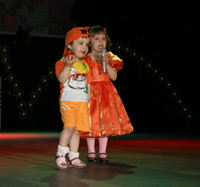 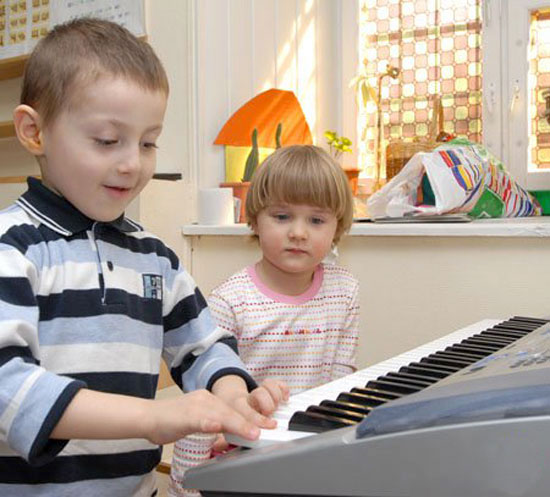 Накопление впечатлений

Накопление опыта
Условия для продолжительного влияния творческой деятельности
Развитие музыкально-творческих способностей
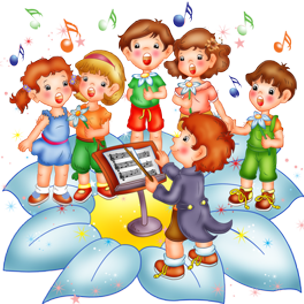 Показатели успешного музыкального творчества
проявление детского творчества во всех видах музыкальной деятельности
Воспитание у детей творческого отношения к музыке
Восприятие

Слушание

Импровизация
Музыка окружает ребенка
Художественность 


Доступность
Исполнительство-импровизация-творчество
Общие 
Исполнительские
умения
Специальные 
Исполнительские 
умения
Специальные
исполнительские
умения
Общие 
исполнительские 
умения
музыкальное творчество в пении
Прочность певческих навыков
Импровизации простейших мотивов
Умение выражать определенные чувства
Придумывание своих мелодий на заданный текст
Придумывание музыкальных окончании песен
Это моя песня…
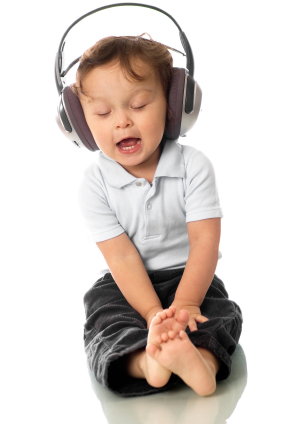 Детское музыкальное творчество
исполнительское
композиционное
Музыкальное творчество в танцевальной и игровой деятельности
Танцевальное творчество
Движения под  музыку  естественны  для ребенка как и      пение
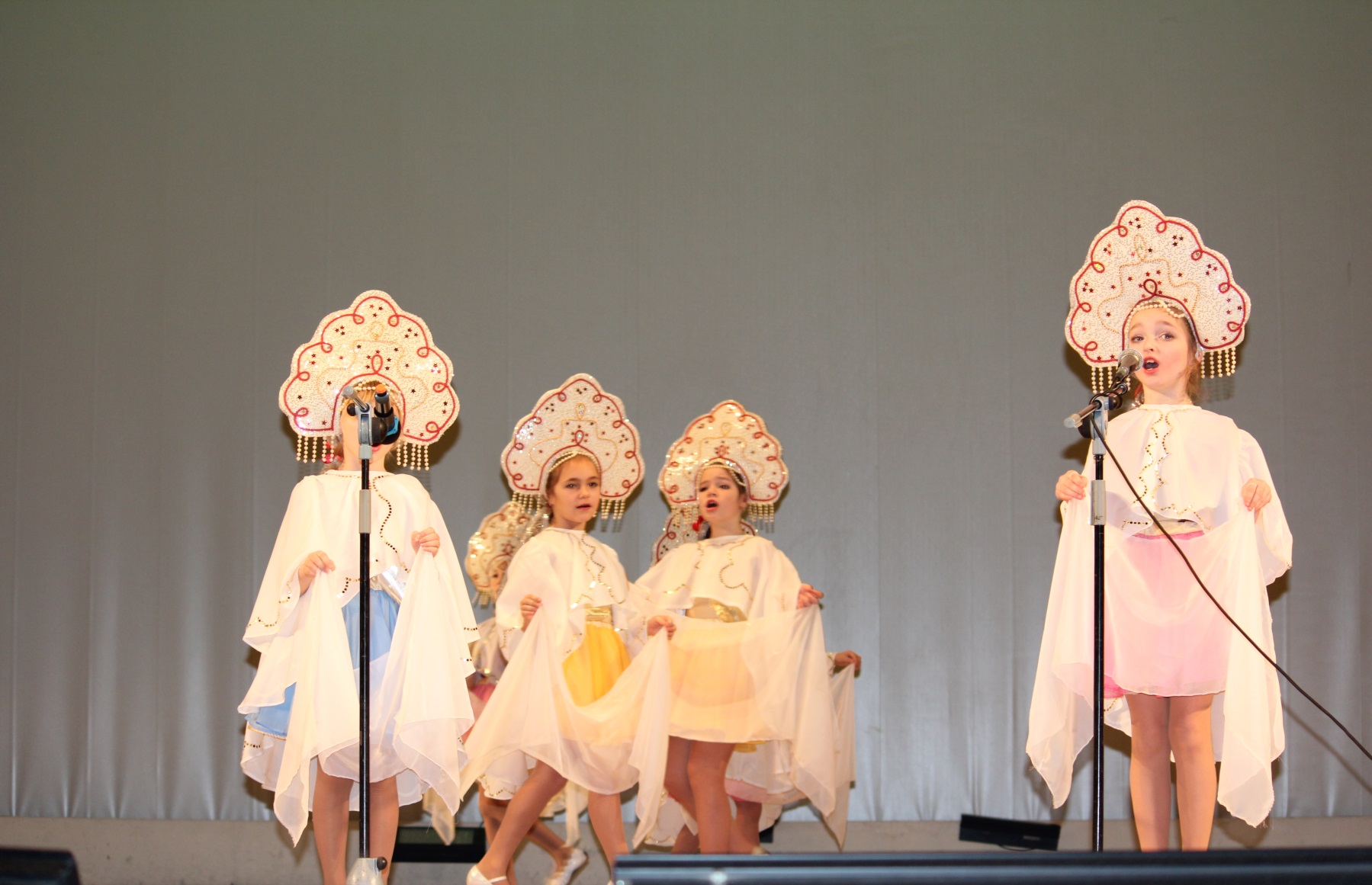 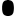 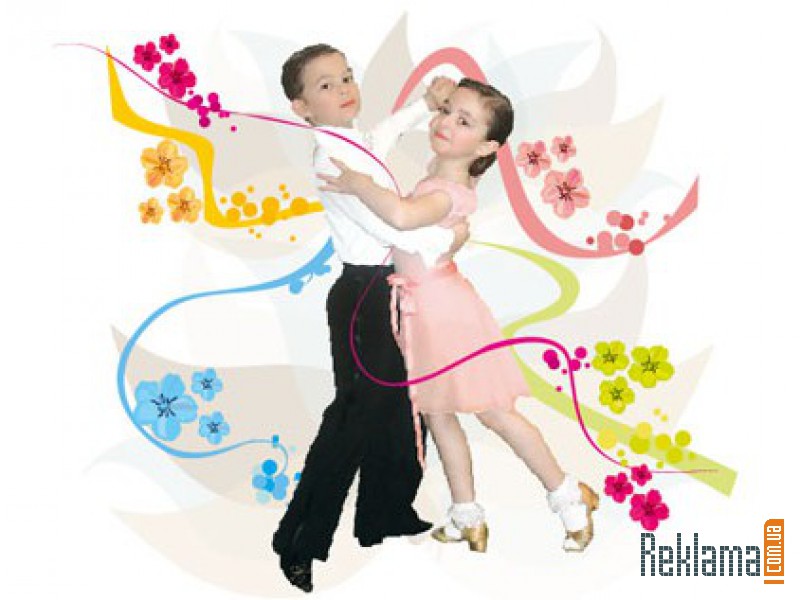 Показатели успешного музыкального творчества в игре на детских музыкальных инструментах
Детский оркестр является действенным средством развития музыкального восприятия и слуха у детей.
Исполнительство
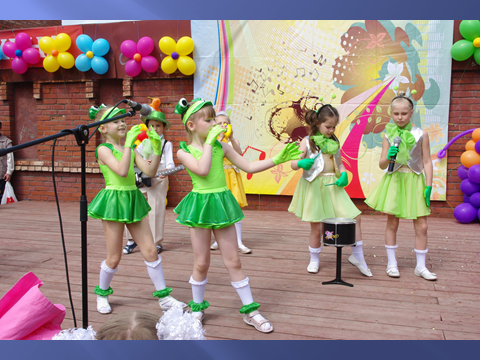 Условием детского музыкального творчества-
является накопление опыта исполнительства, выразительности и мастерства
Выступления на концертных площадках
Показатели успешного музыкального-сценического творчества
Нахождение с детьми выразительных  средств воплощения образа в мелодиях, сценических движениях, этюдах.
Музыкальное творчество в игровой деятельности
Самостоятельно придумывать правила к играм
Стремление выразительно выполнять движения в играх и этюдах
Умение подражать образам в музыкальных играх и инсценировках
Выступления на  концертных площадках, значительно  поднимает художественный и эстетический уровень выступления детей, их артистизм. Качество исполнительских умений и навыков, оригинальность в воплощении творческого замысла.
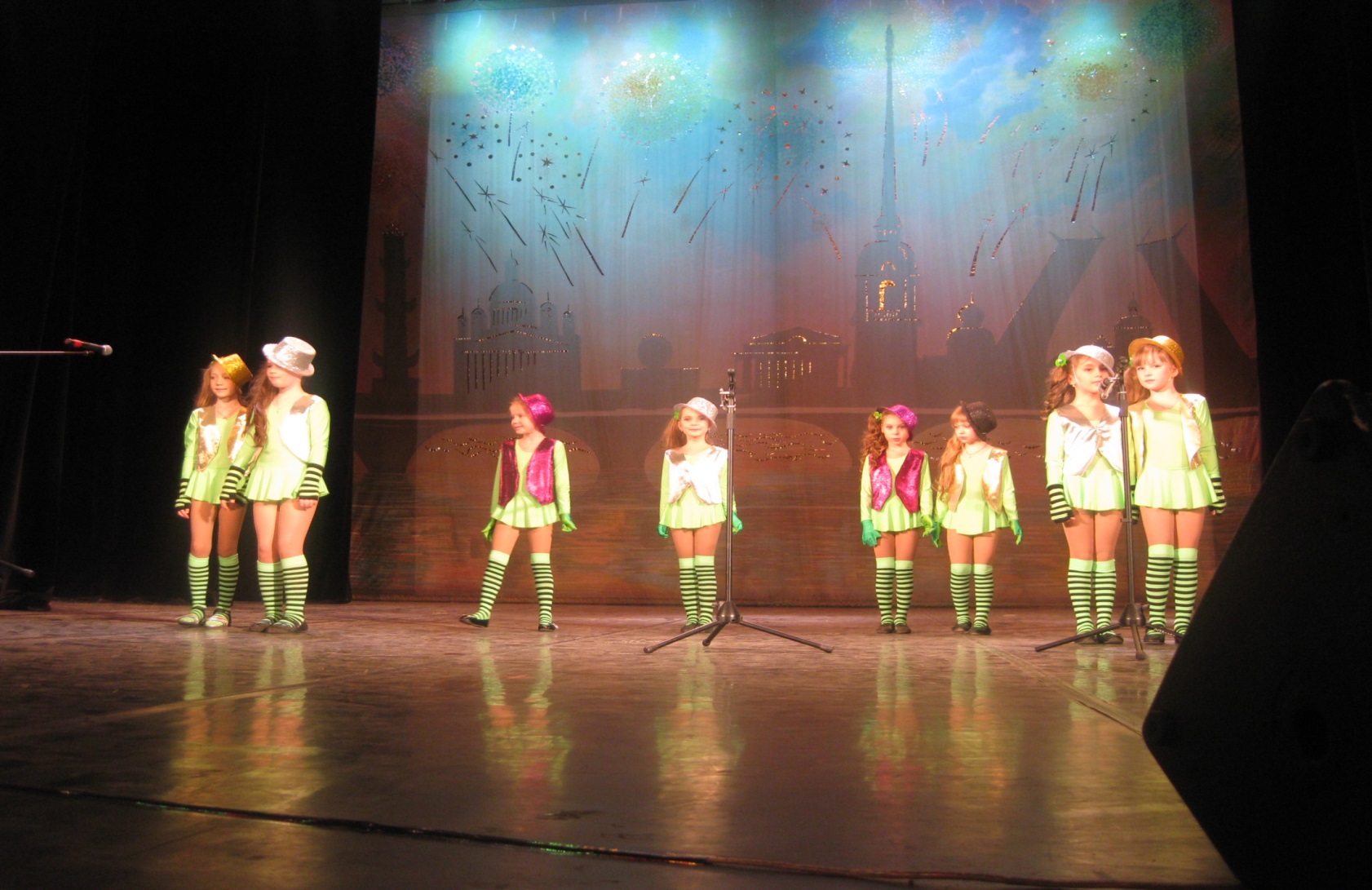 Призовые места международных конкурсов
«Первый аккорд»  «Карапуз- шоу»
Конкурс «Рождественские 
Ассамблеи»
Призовые места в номинациях свидетельствуют об уровне работы по художественно-эстетическому воспитанию детей.
Необходимое условие возникновения детского творчества – накопление впечатлений от восприятия искусства, которое является образцом для творчества, его источником.